Restaurant ” Food of God’s “
made bySasha Kas’yanenko
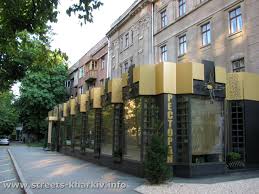 In that presentation I want to tell you :
History  of  name of the restaurant
Some point from menus
Exclusiveness of restaurant
There is a legend which say that ,in ages when the Gods wall on Ears, was live a great cook  and his dishes was  so tasty that he cooked only for Gods.  And the recipe of his dishes was  in big secrets , but  man afraid to forget  a recipe and recorded them  on scrolls. With time  scroll was missed.  But we was find that scroll and 
    take all recipe from it. In the title of the scroll was written  “ food of God’s”
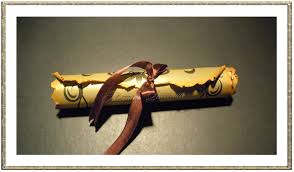 In the menu we have  some dishes.  First – main dishes with salad.
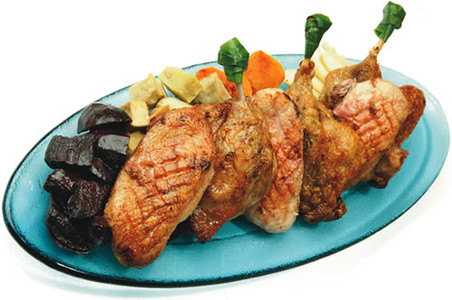 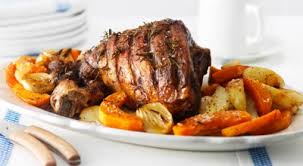 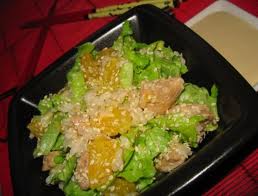 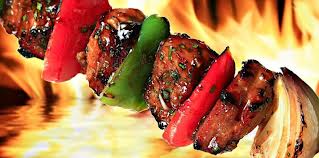 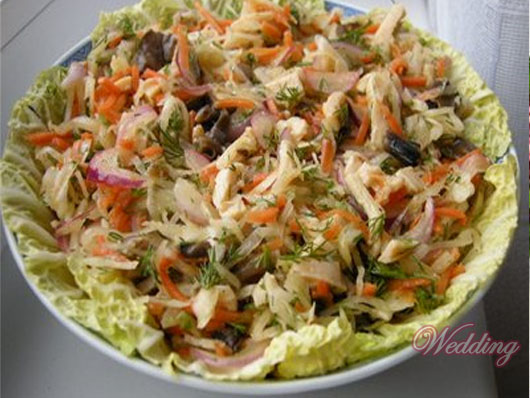 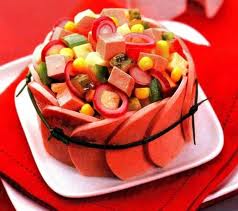 After  main dish get ready to second dish, than  you can book snack .
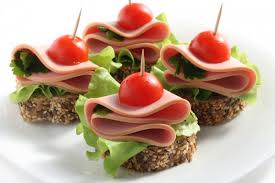 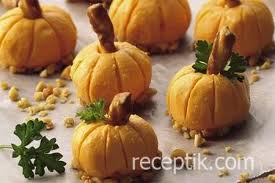 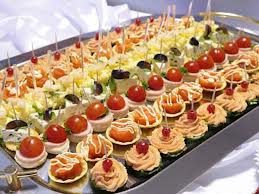 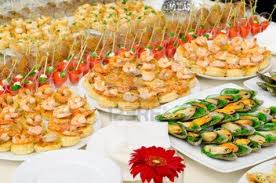 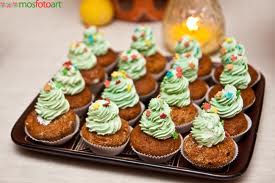 Also you can choose  wine  on your taste . After all you can  select the best chef ‘s sweets.
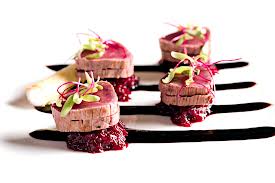 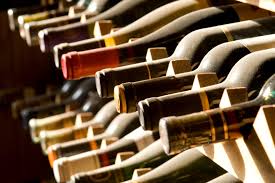 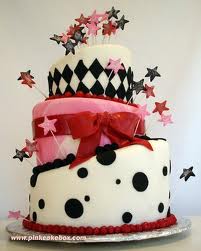 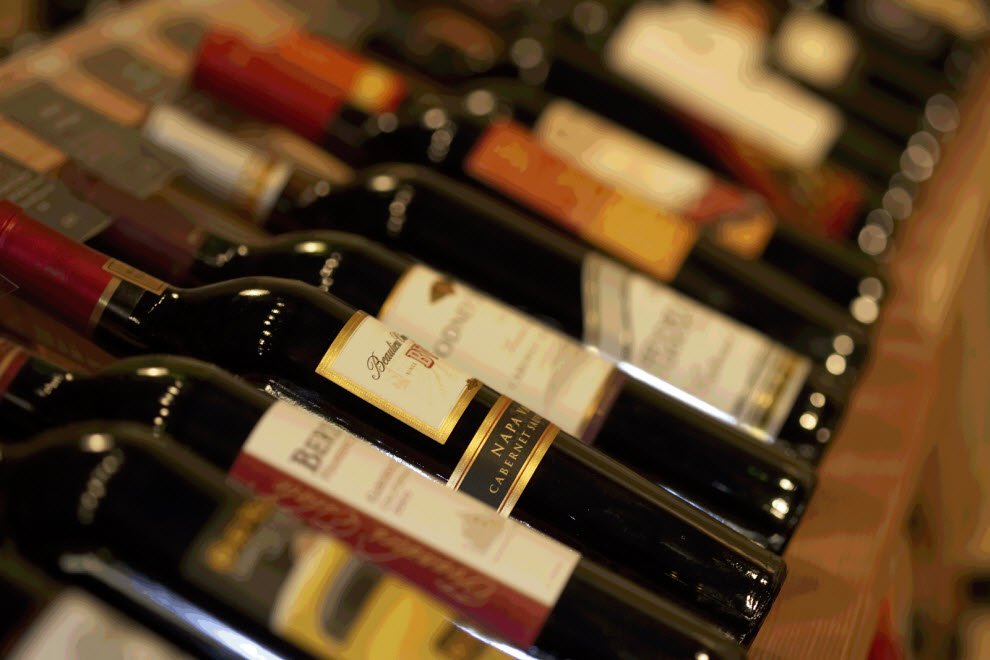 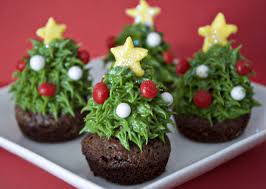 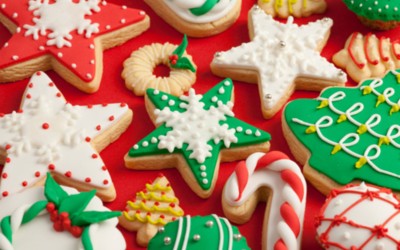 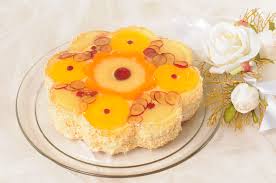 The  main difference from other  restaurants :
 1) low prices – it enables pour people visiting the restaurant and taste best dishes .
 2) comfortable design – small but very cozy restaurant will be attractive for all.
 3) interesting decorations – inimitable design with beautiful paintings  and  perfect details
 I think that will  attract people to restaurant. And I think  with time all will go to that restaurant.
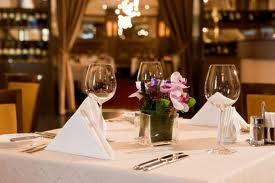 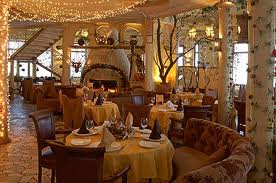